TOEIC TEST
TOEIC TEST
1.You needn’t go home early, ______________?
do you
don’t you
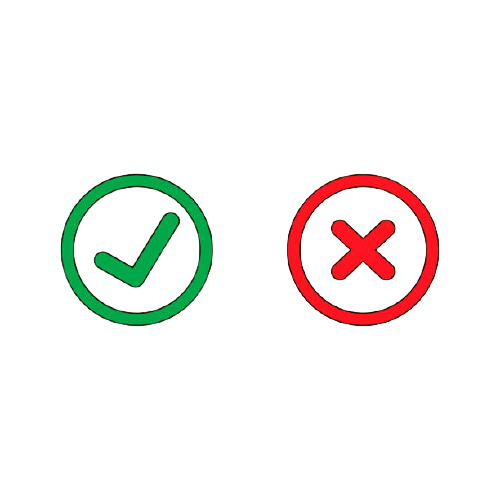 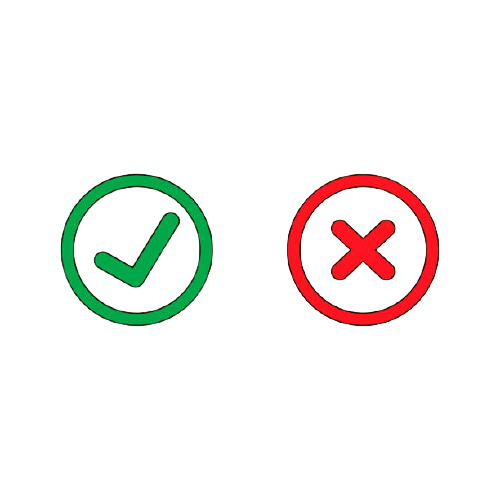 need you
needn’t you
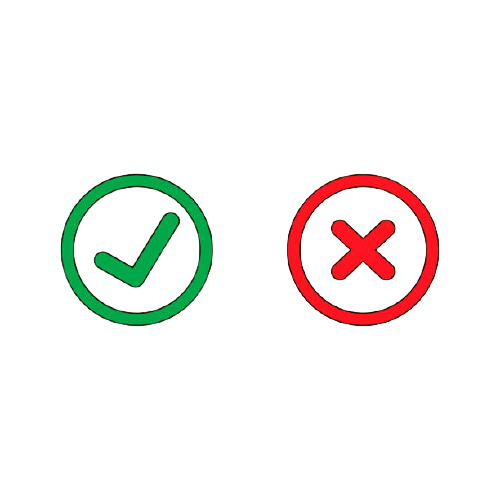 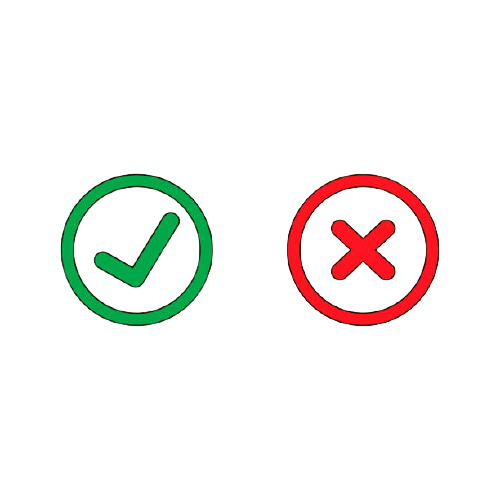 2. Work ______________ to generate electricity.
to be done
it is done
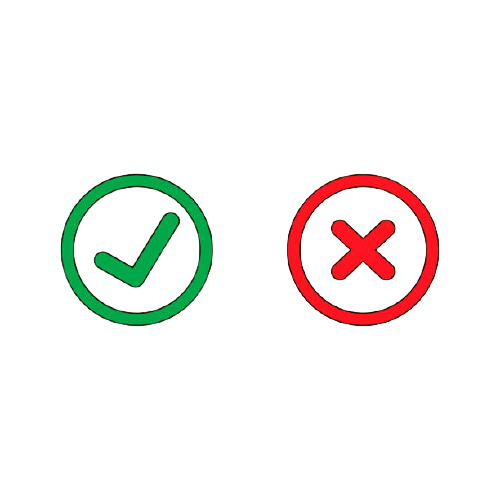 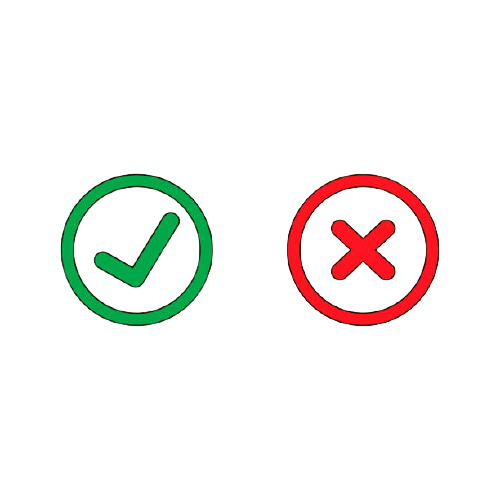 done by it
must be done
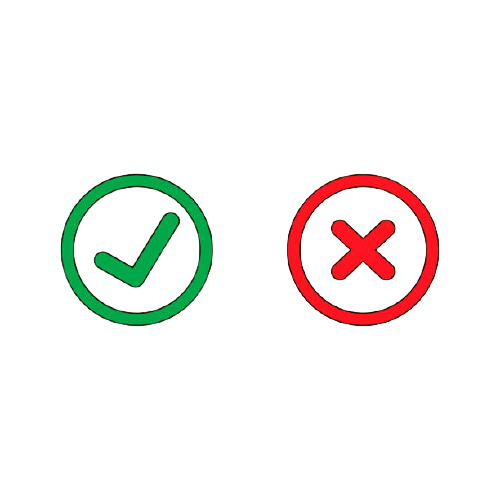 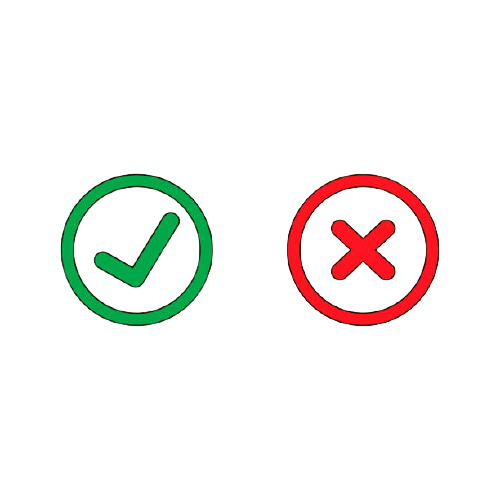 3. If you don’t start working harder, you ___ repeat the course next year.
have to
must
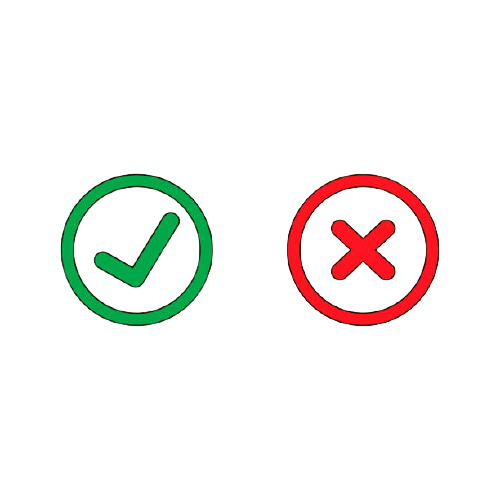 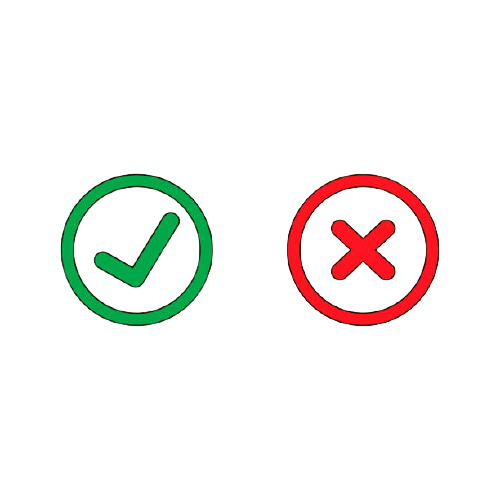 will have to
mustn’t
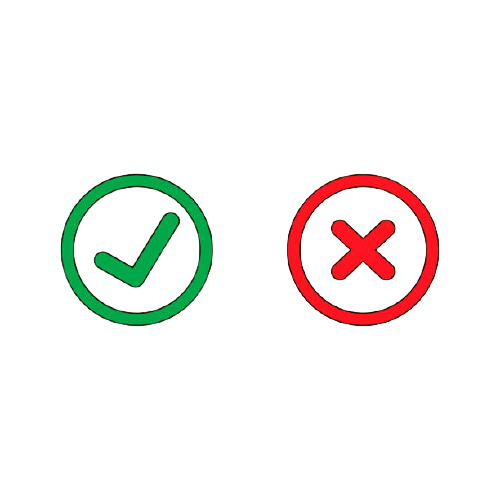 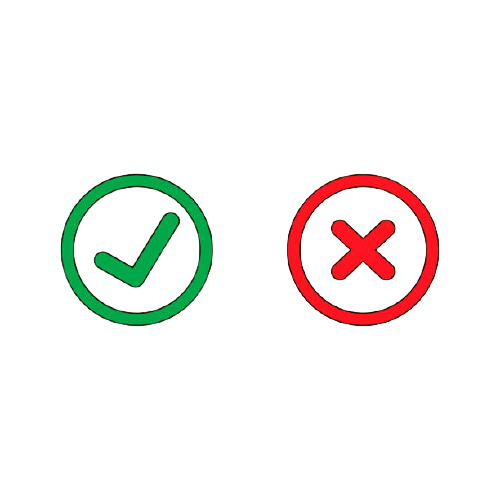 4. If you continue to practise so hard, you ___ beat me before too long!
can
could
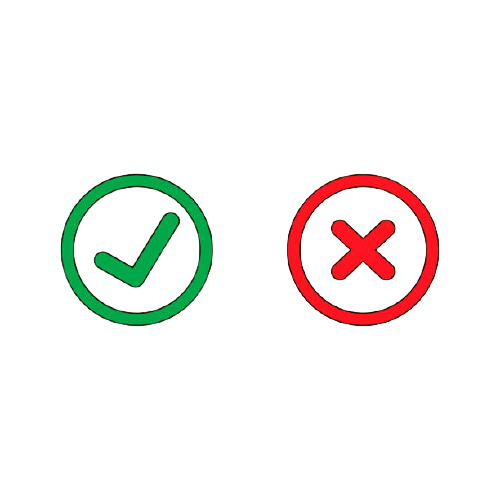 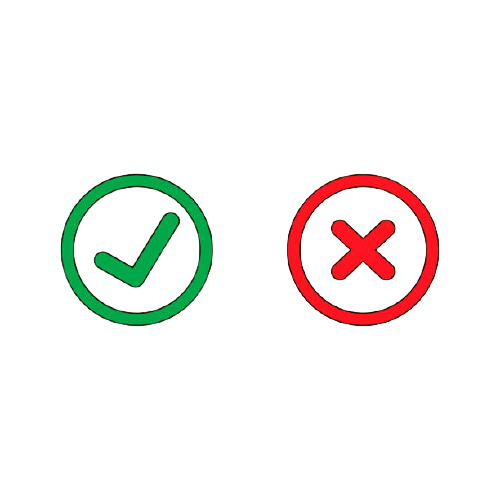 able to
will be able to
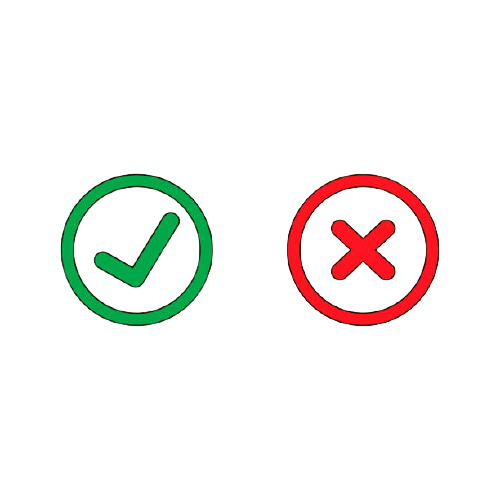 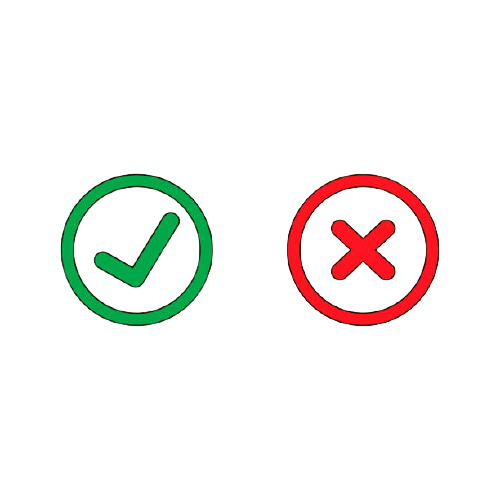 5. What do you want to do? - Well, we ___ have a picnic, but it looks like rain.
can
could
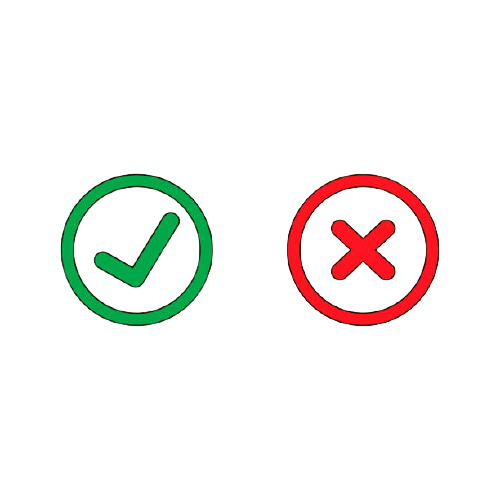 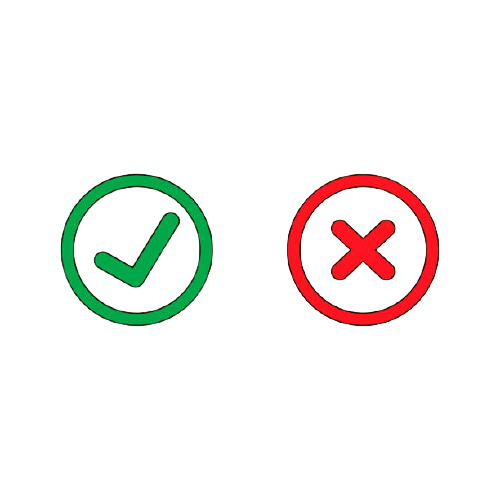 would
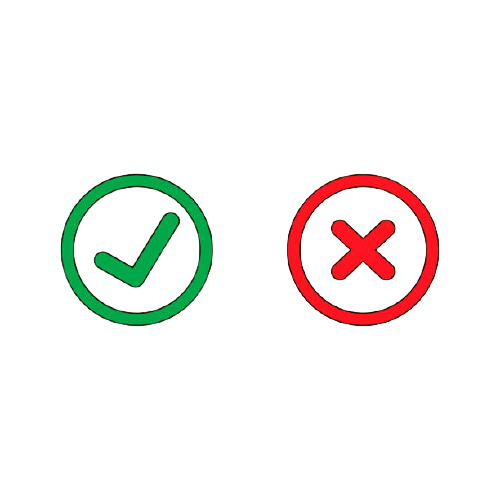 should
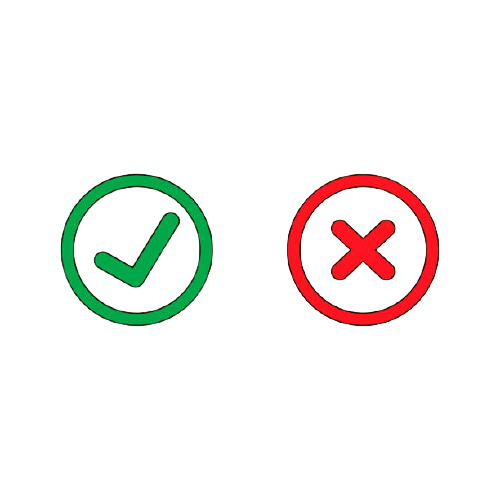